How PACE can help future biomass projects
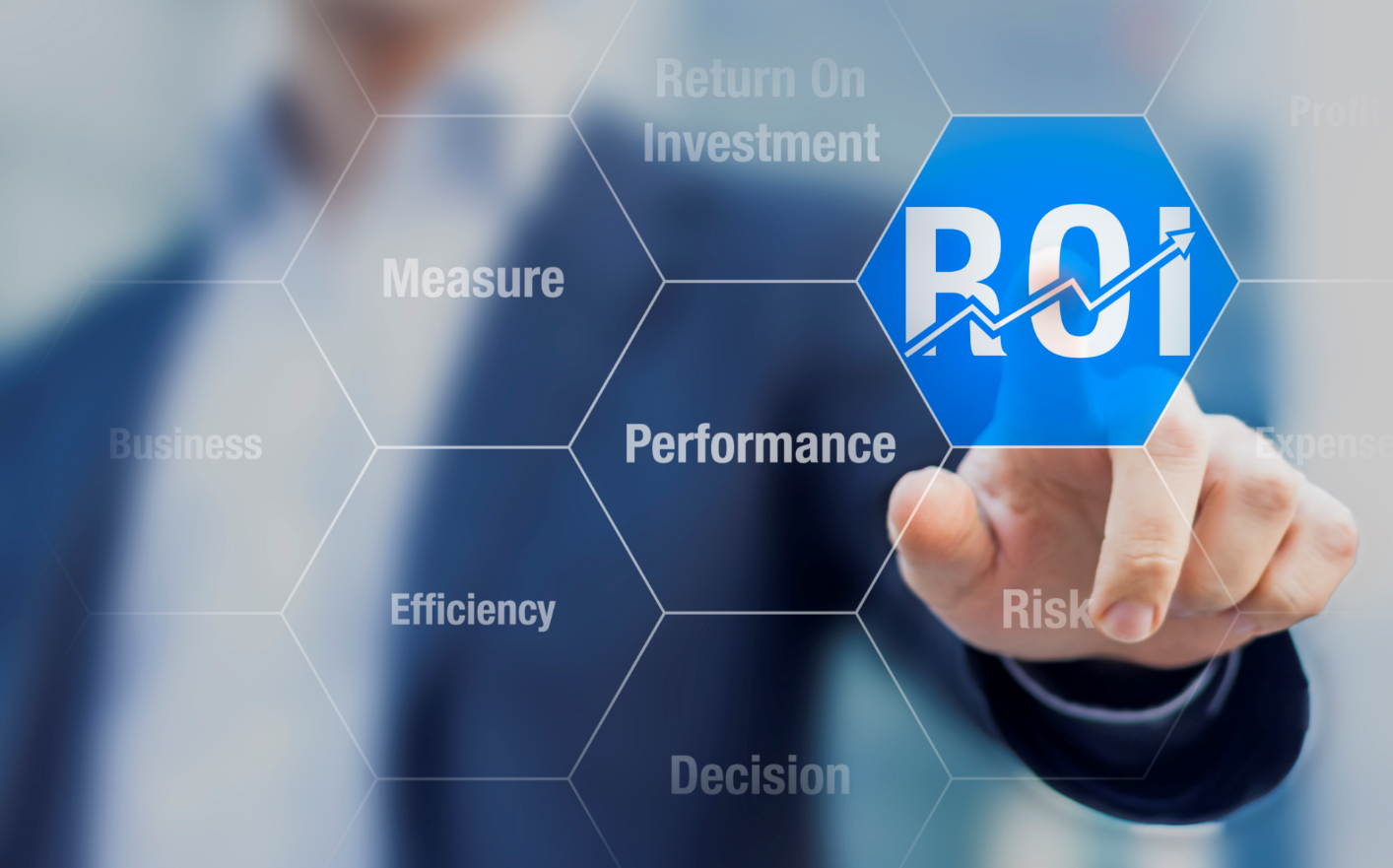 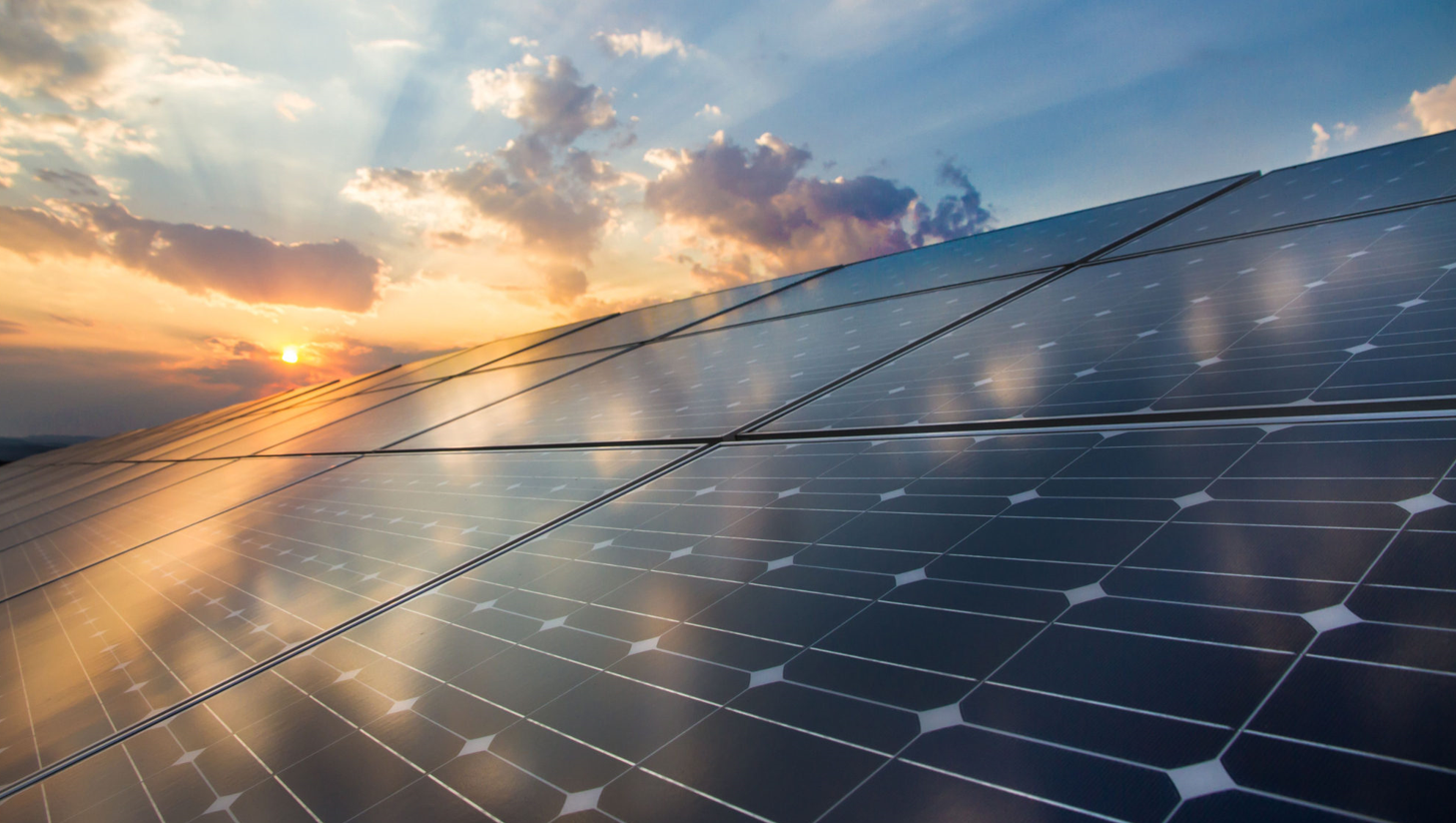 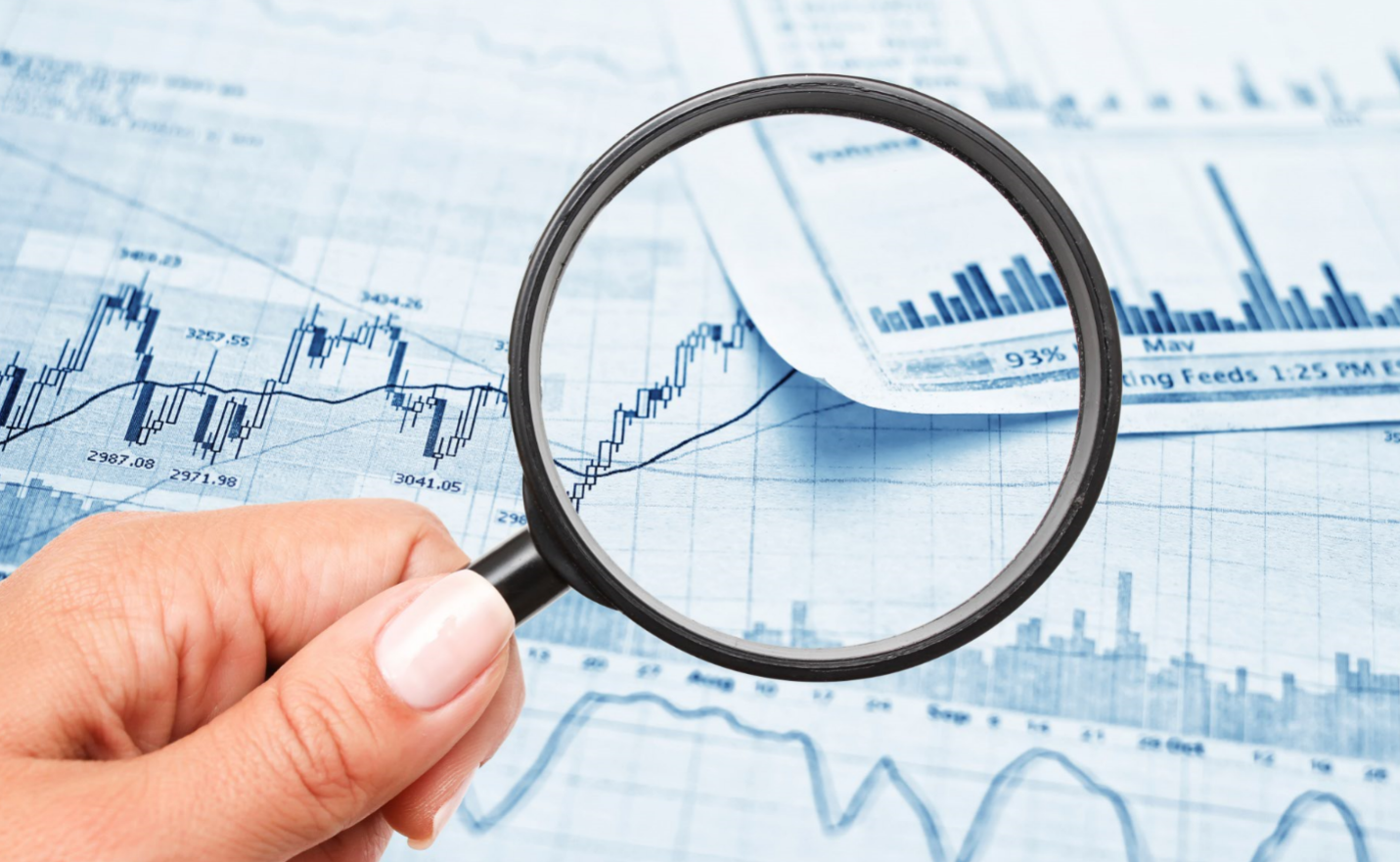 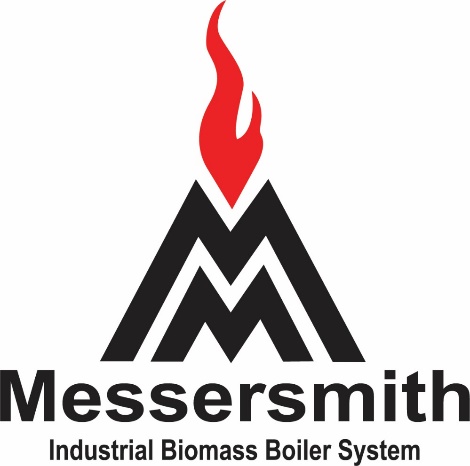 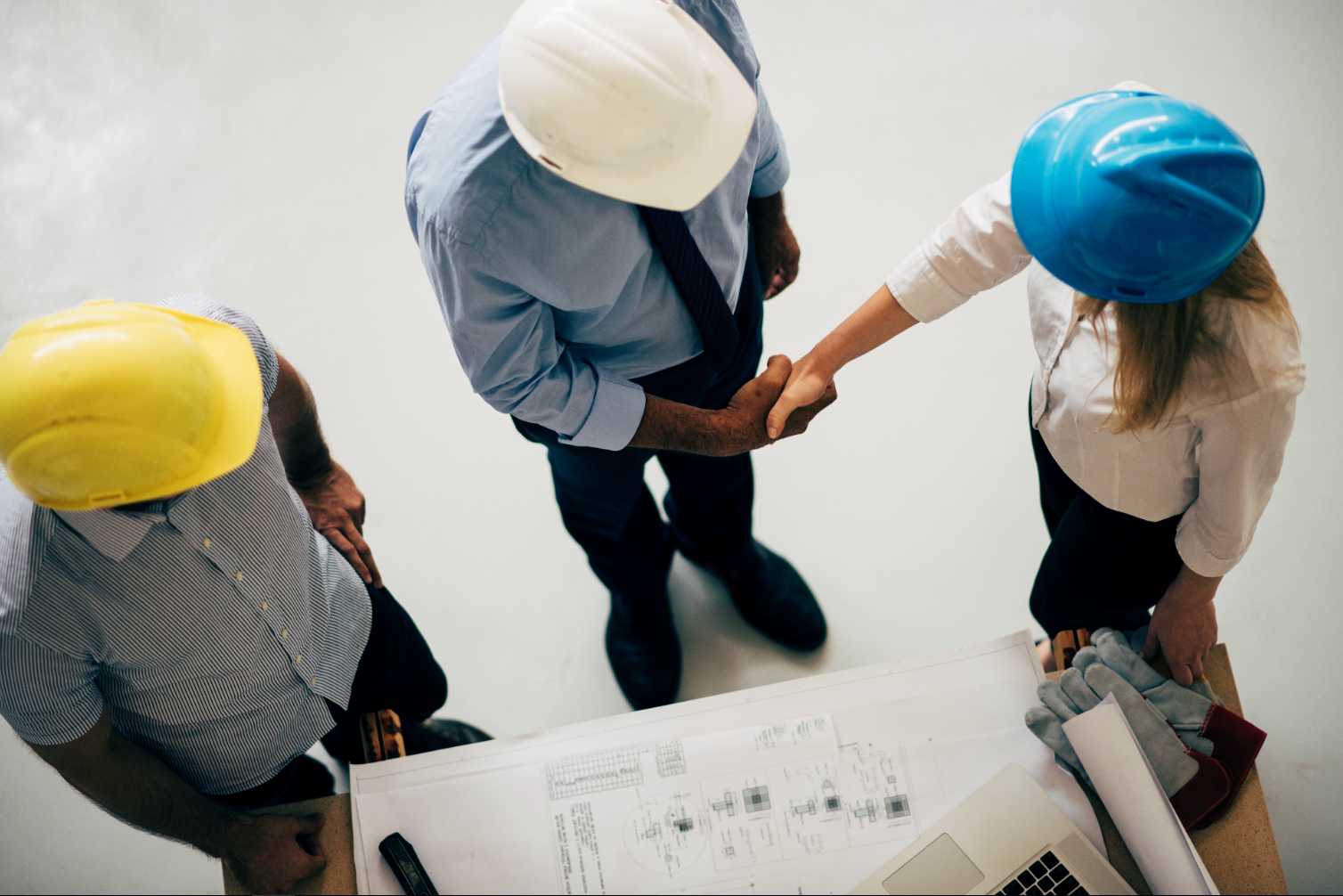 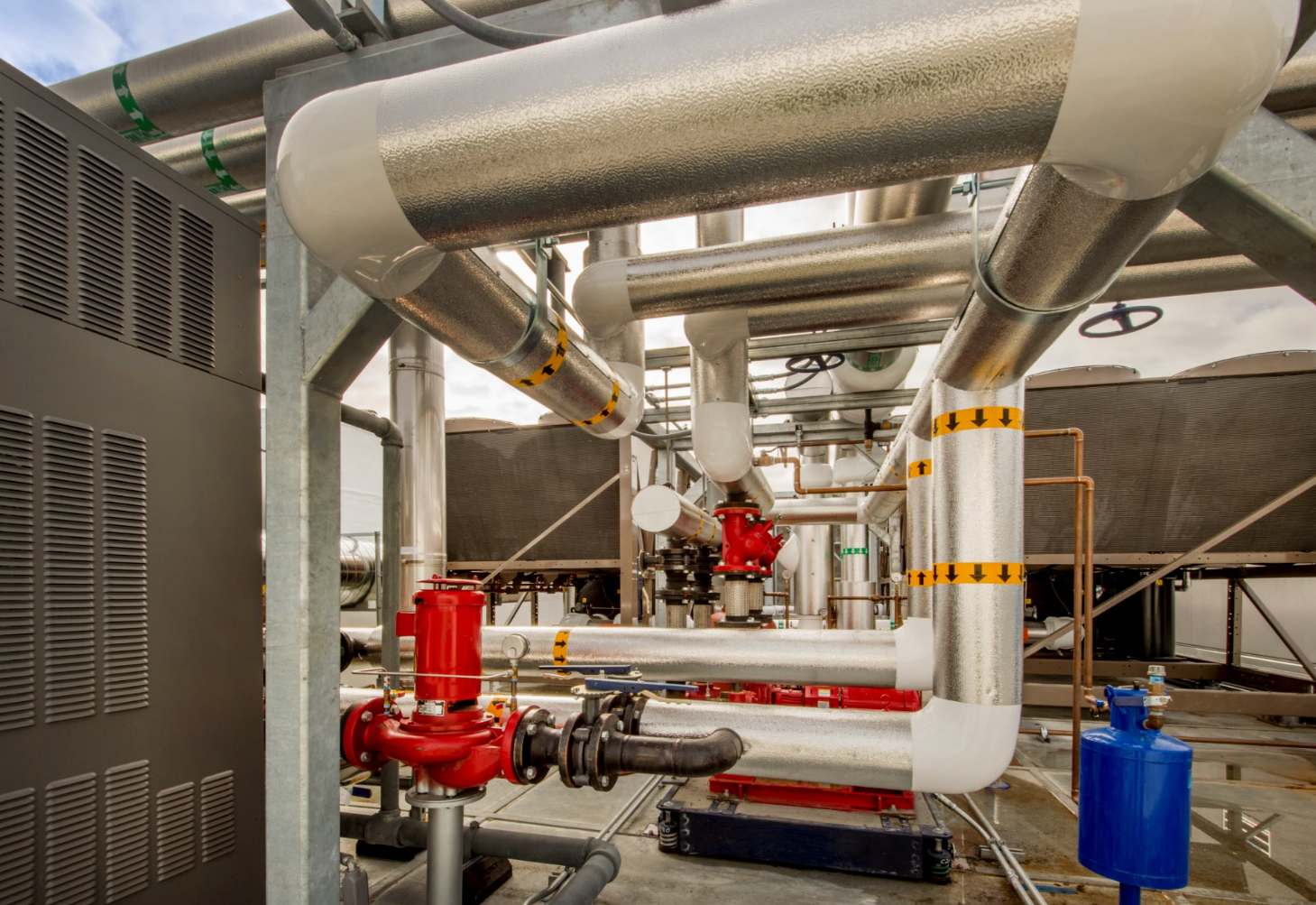 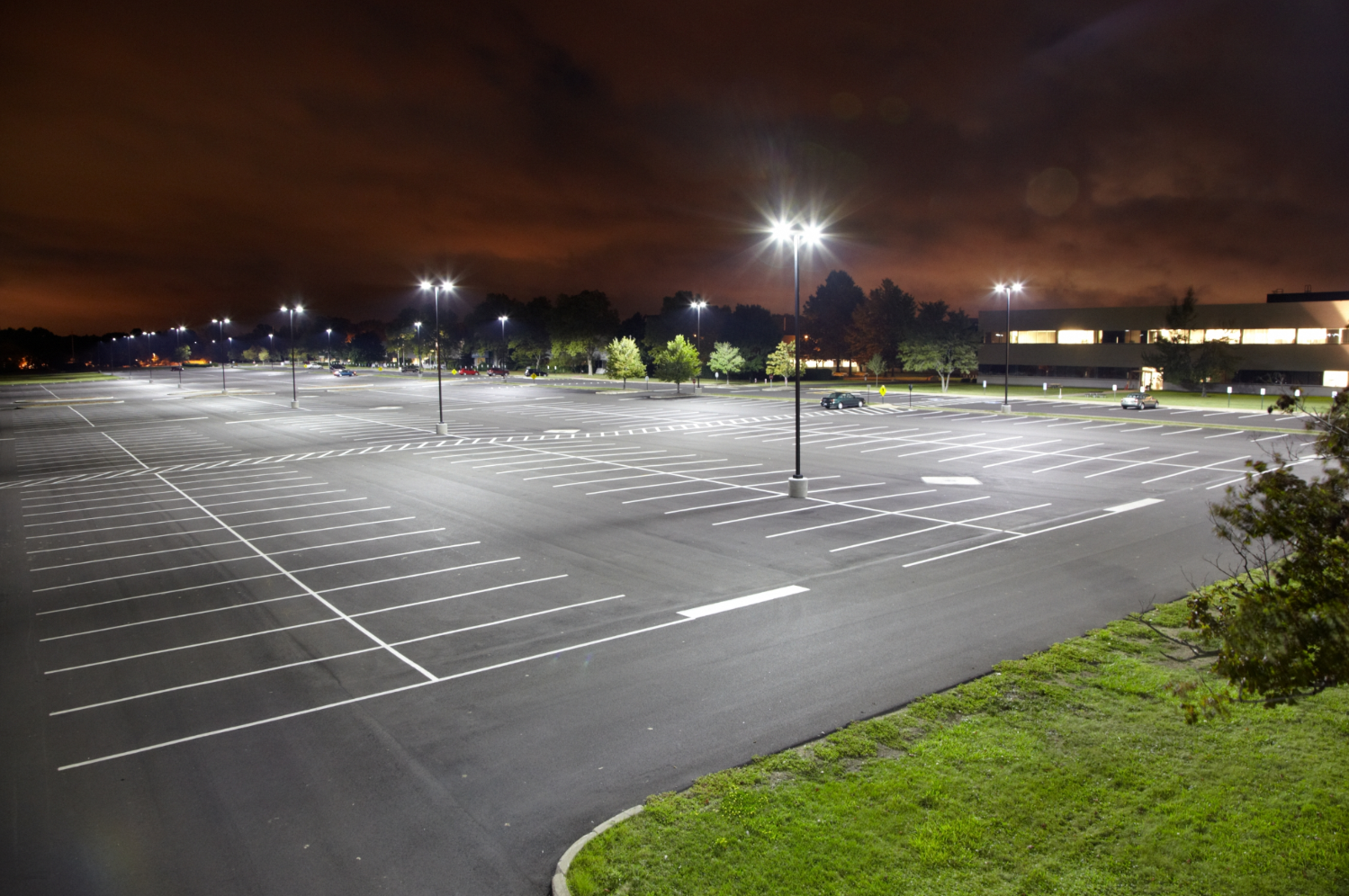 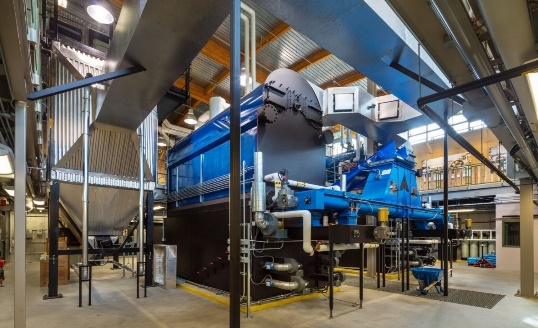 Tony “T.J.” Morice
5/2/18
TNT Ventures LLC & Verita Energy LLC
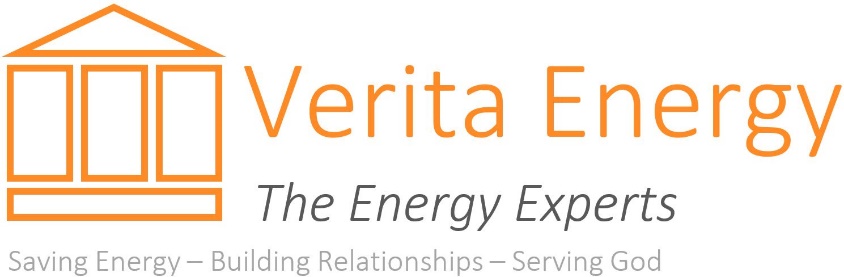 Sources of Information
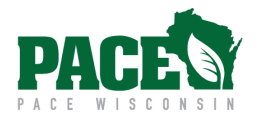 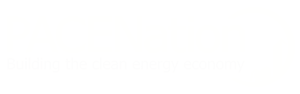 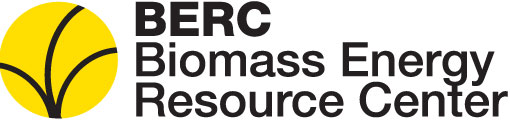 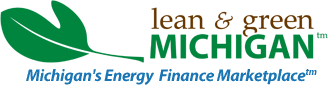 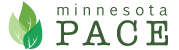 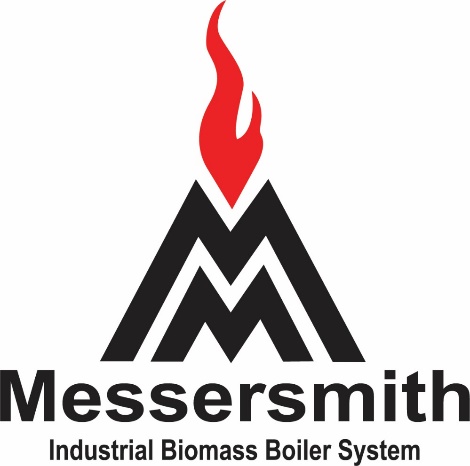 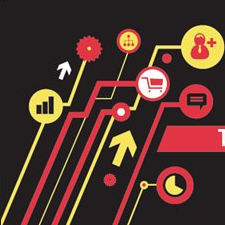 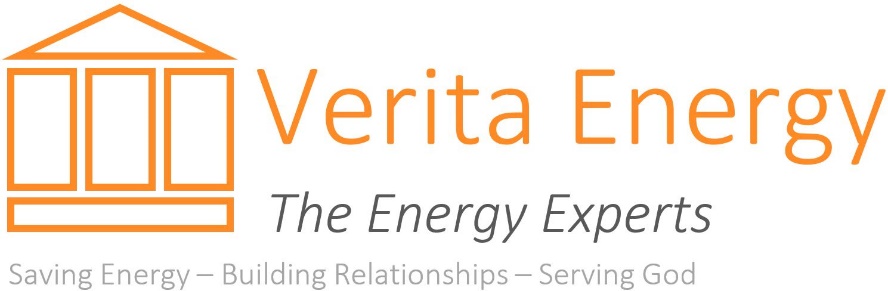 TNT Ventures LLC
How are we involved
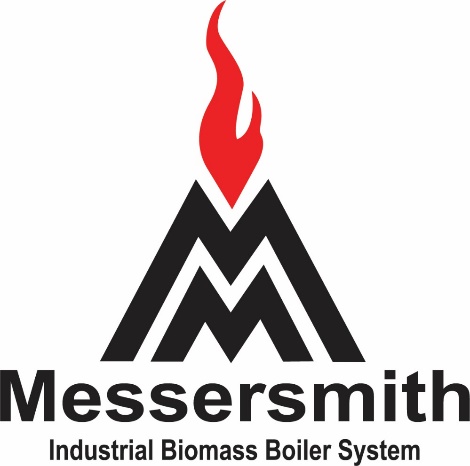 VERITA Energy LLC is a team with over 75 years combined experience
WHAT WE DO—OWNER ADVOCACY:
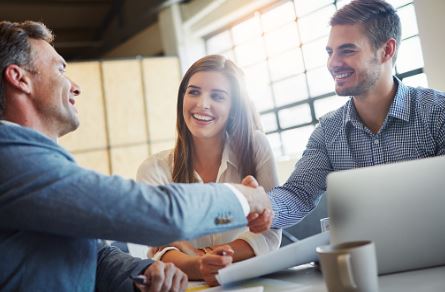 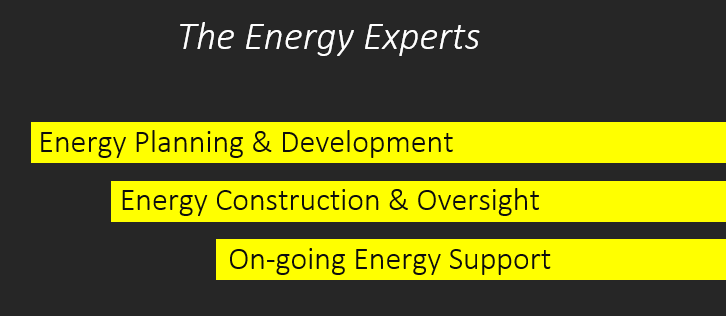 Messersmith Manufacturing since 1982.
Turn-key biomass boiler system installations
Engineering Design & Layout Assistance
Boiler System & Fuel Handling Equipment 
Installation, Commissioning & Operator Training
Full Service & Support for the life of the system
Over 120 successful installations in U.S. 
from Maine to Alaska.
Output from 500,000 to 35MMBTU+/hr
TNT Ventures LLC
Experience in coordinating and educating numerous biomass combustion systems projects over the last decade in the Midwest and other select areas.
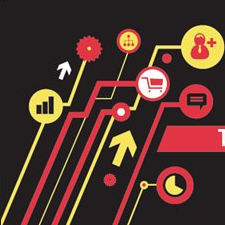 Utility Rate Analysis & Facility Review to start
Example analysis for 196,000 square foot facility
Electric
Energy Use: 1,540,000 kWh/yr
Average Cost:  $166,000/yr
Blended Rate: $0.108/kWh
Natural Gas
Energy Use: 144,000 therms/yr
Average Cost:  $89,000/yr
Blended Rate: $0.62/therm
$6.20/MMBtu
$31.63/MMBtu
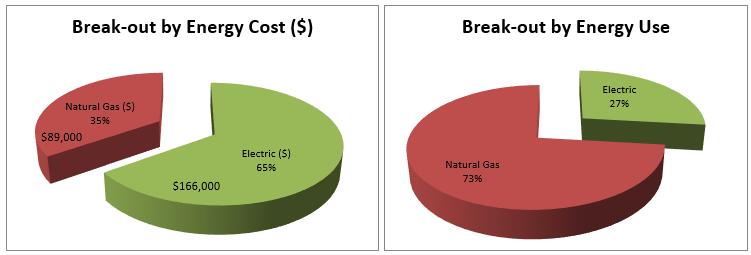 Total Annual Energy Cost: $255,000
How We Holistically Serve Clients
Utility Rate Analysis & Benchmarking (before)
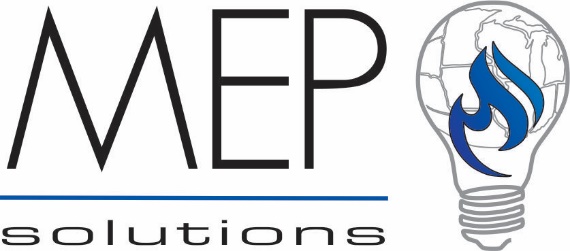 Utility Rate Analysis & Benchmarking (after)
Energy Efficiency
Efficiency is a complex organism
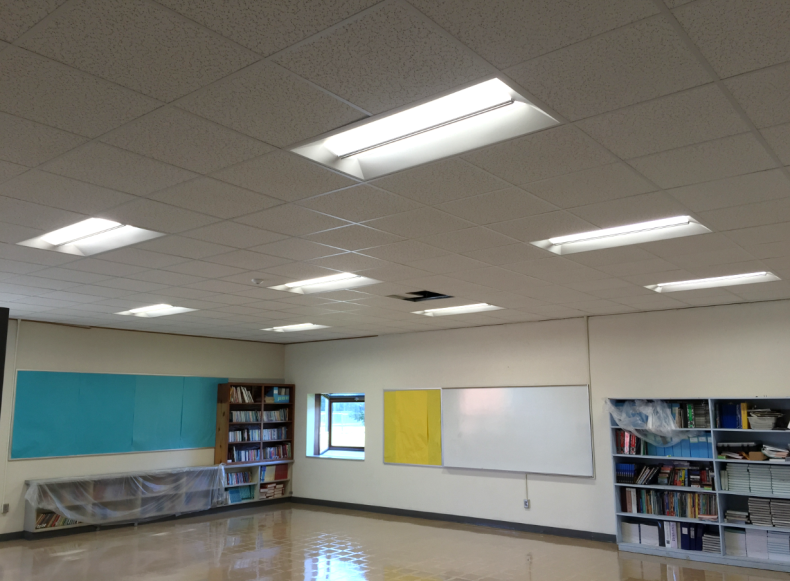 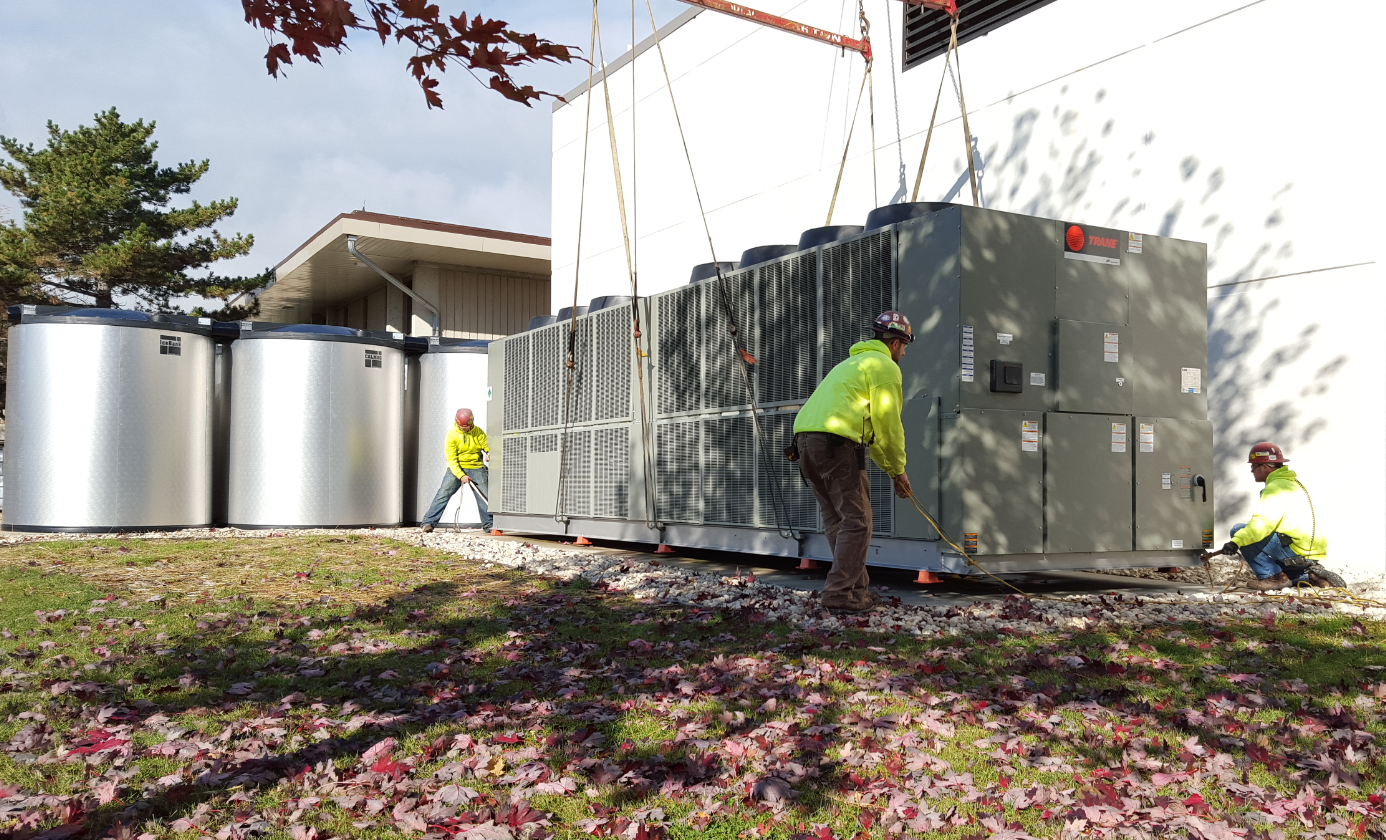 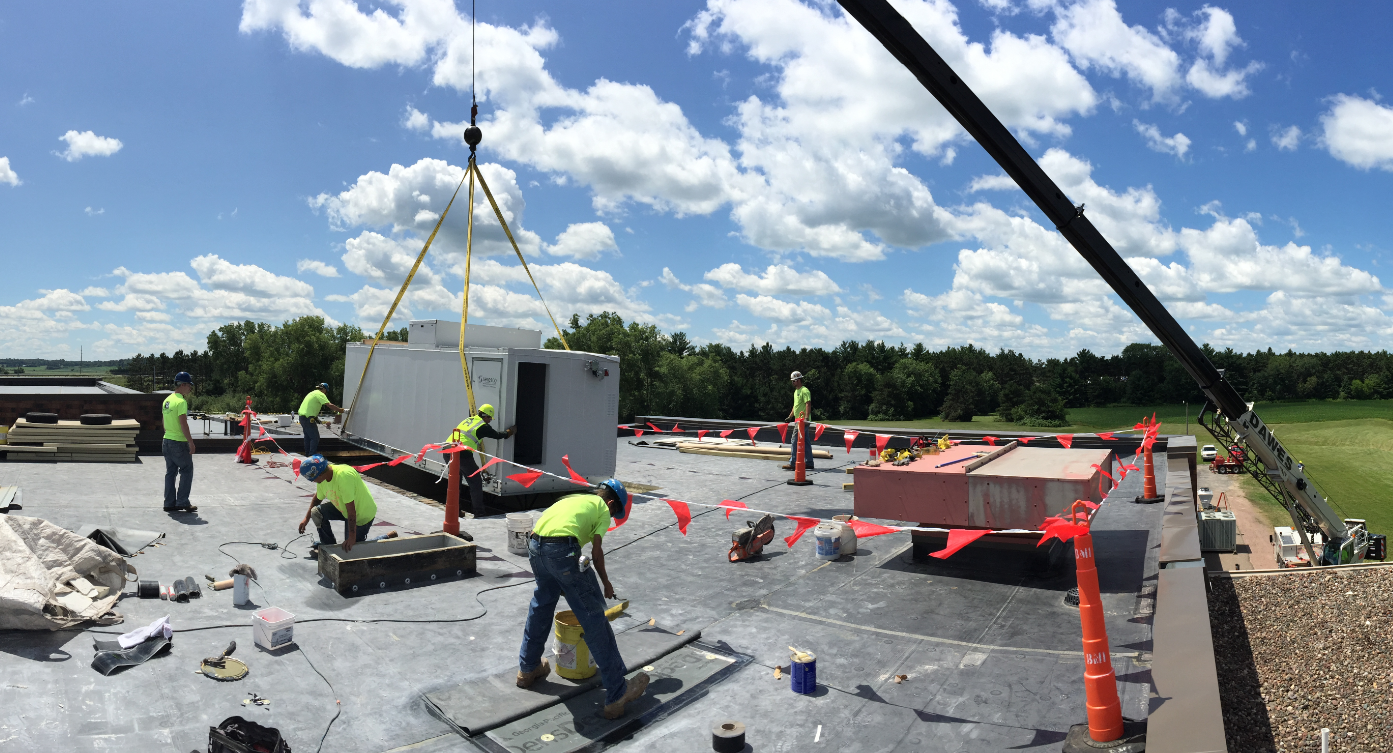 Efficiency must be married with demand management, conservation, procurement, and the potential for renewable energy.  Overarching all this must be sound financial ideas that serve the greatest good of the client. Period!
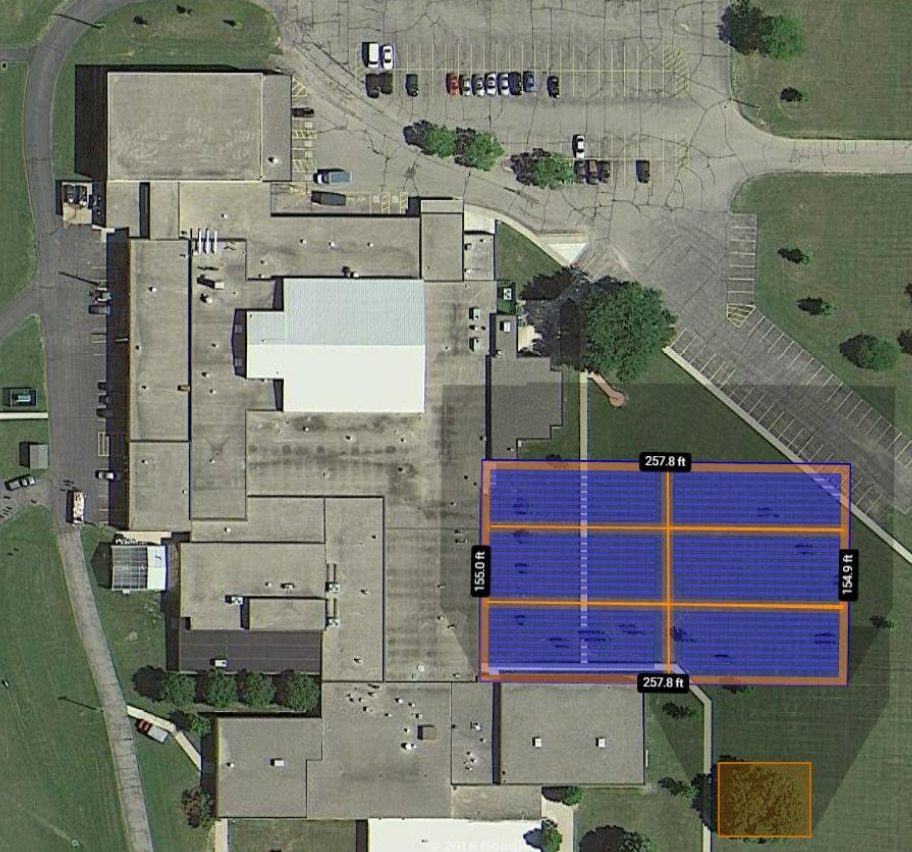 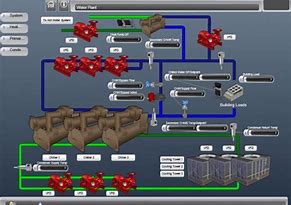 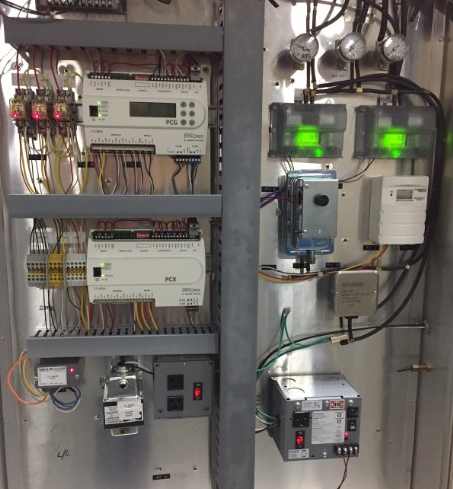 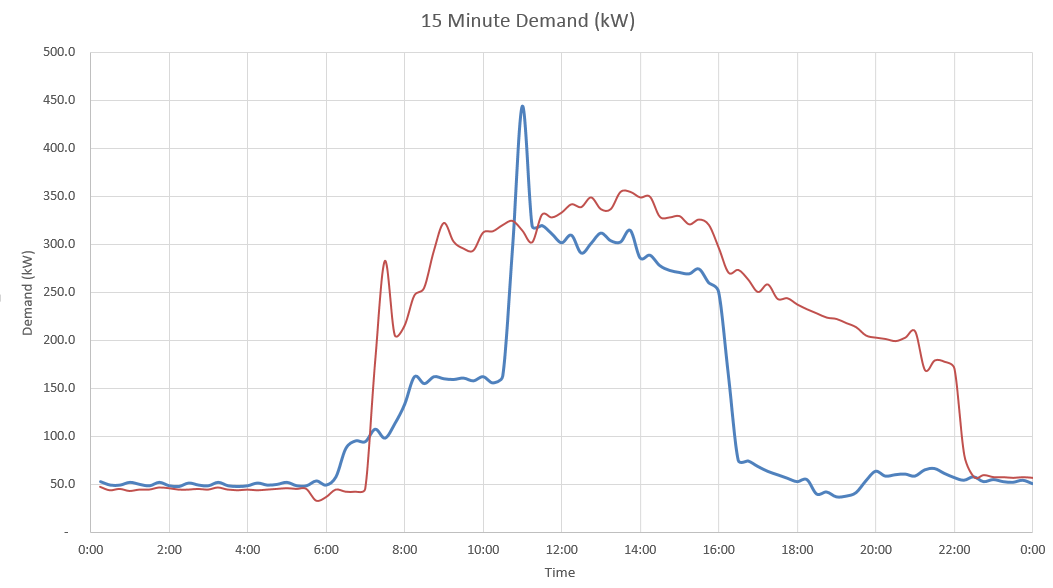 It’s about the details and understanding the tariff
Facility Benchmarking - After
31%  reduction in energy costs
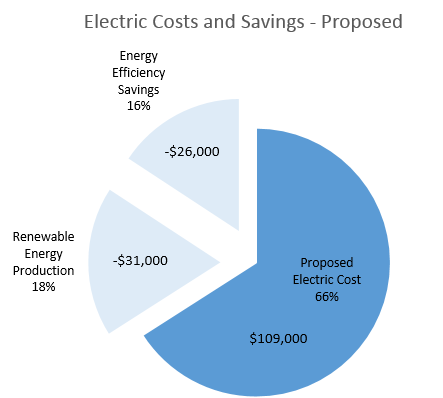 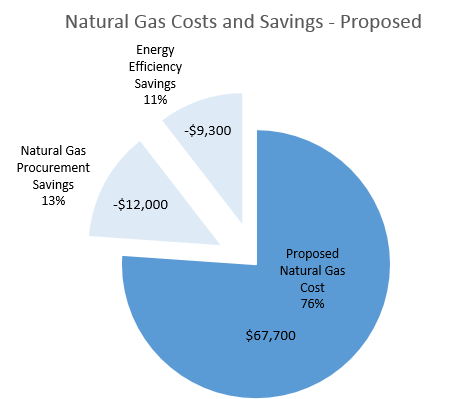 Goddard College-- Plainfield, VT
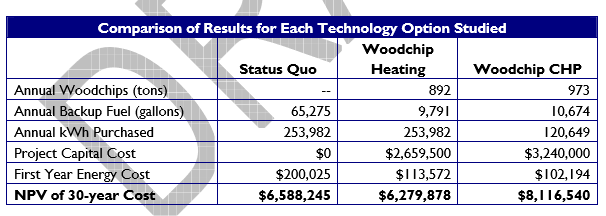 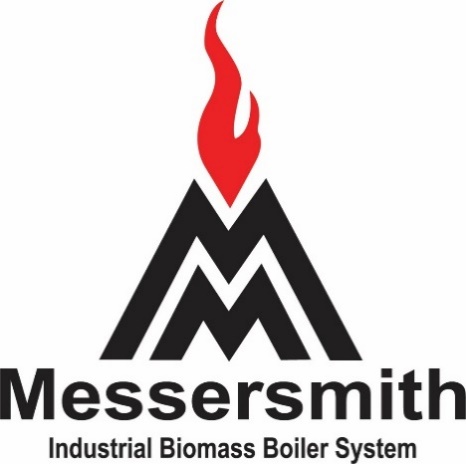 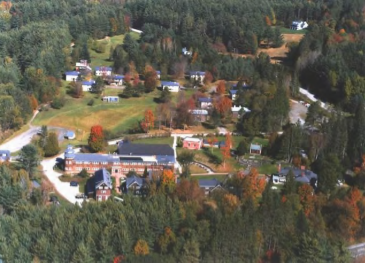 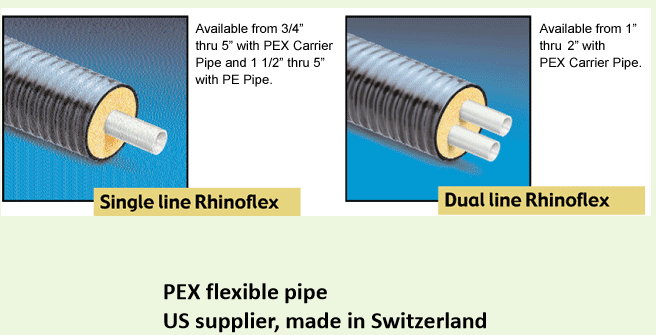 Goddard College – LCA & Funding Scenarios
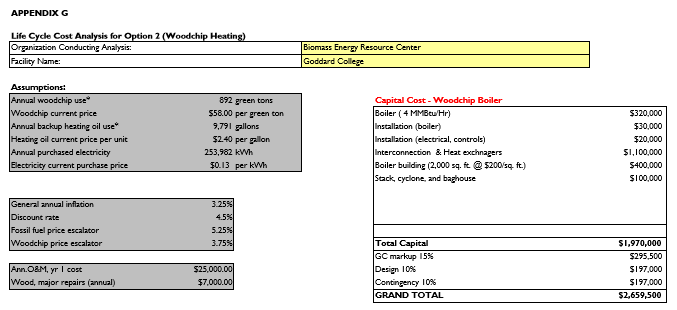 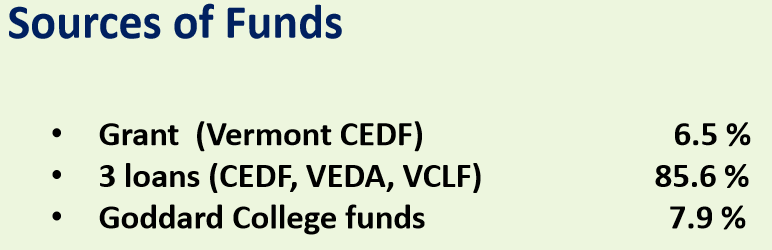 Grafton County-North Haverhill, NH
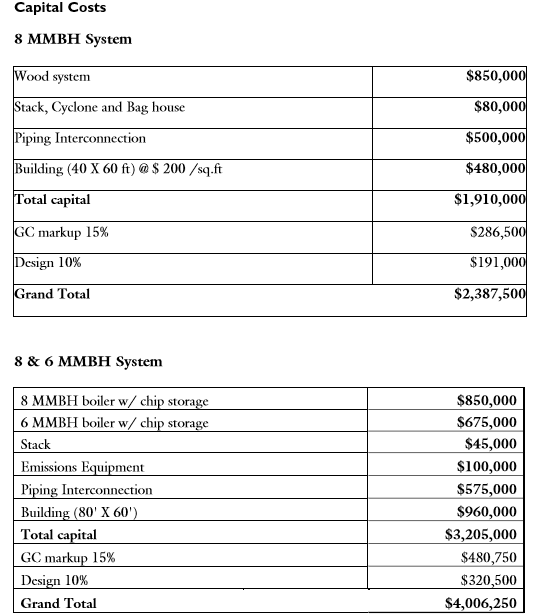 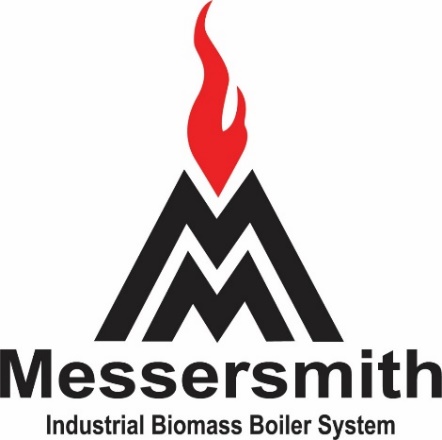 Grafton County—LCA & Payback
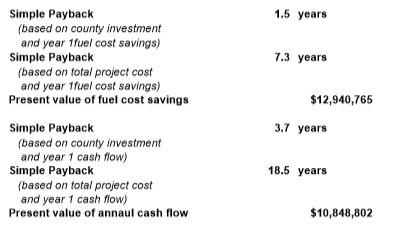 Financing Options
Governement Grants/Programs
Local financing options
Shorter term with lower rates
Outside capital investor financing
Shorter term with lower rates (more understanding of projects)
3rd party financing on renewables
Property Assessed Clean Energy (PACE)
Tied to property taxes
Lending up to 25 years
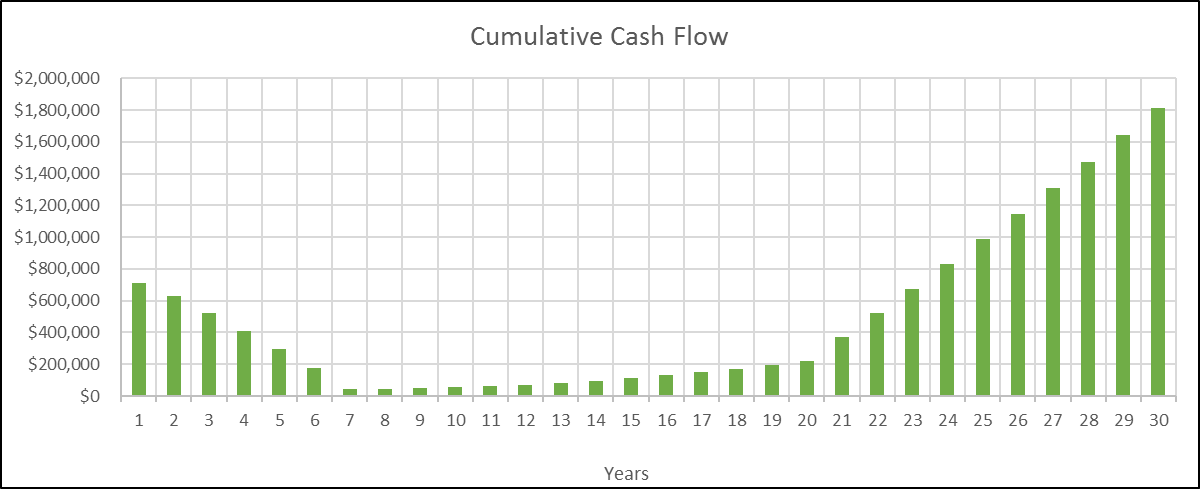 PACE (Public Assessed Clean Energy)
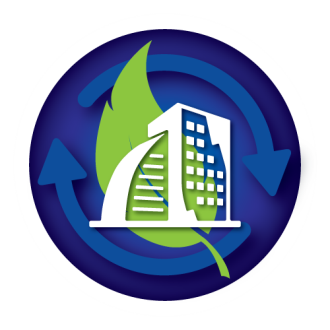 Financing for 100% of PACE project cost
Long repayment periods: up to 30 years.
Positive cash flow 
Increase property value
Non-recourse financing (no personal guarantees)
Transfers to new owner upon sale
Energy savings performance guarantees
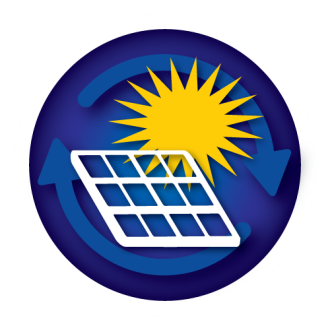 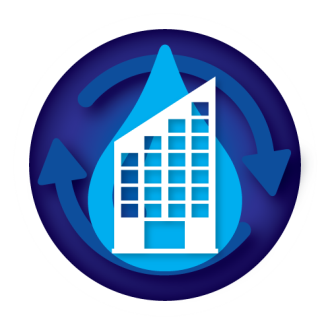 PACE Implementation
National Pace Coverage
Each state make up is different--WI
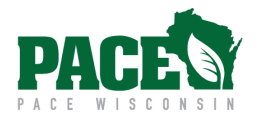 Check your local areas and if projects are in counties that don’t currently allow PACE further education may be the key
MN summary
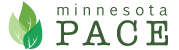 PACE of MN is now available for any community through the simple step of adopting a standardized Joint Powers Agreement.

Within a matter of weeks, any community can move from interest to PACE implementation – and Eutectics is pleased to assist your community in making PACE a reality for your commercial, industrial and non-profit buildings.

Contact Eutectics today to get the process started in your city or county, and to make long-term, affordable financing available for energy efficiency and renewable energy projects in your community!

Contact us at 612.353.5760 or Info@EutecticsLLC.com to get started on your PACE project today.
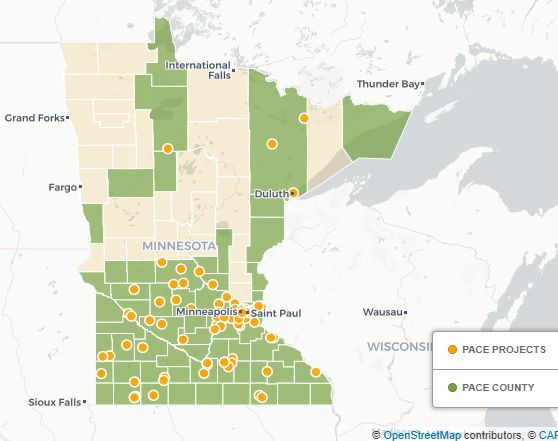 MI summary
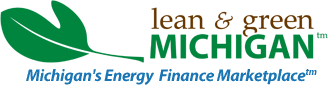 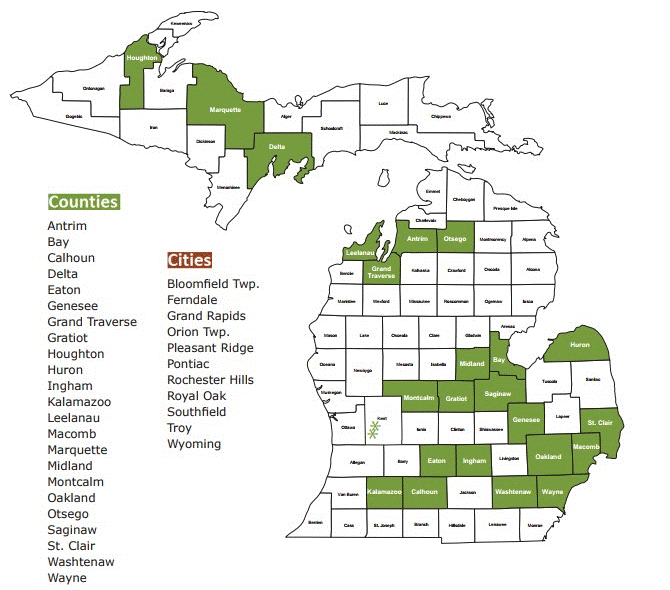 PACE special assessments feature terms of 10 to 20 years (up to the useful life of the improvements or equipment involved) – much longer than a traditional bank loan.

Under Michigan's PACE statute, the contractor doing the work must guarantee the energy savings on all projects of $250,000 and up.

Bottom line: property owners doing PACE projects approved as part of Lean & Green Michigan will generally pay nothing down and will generate more money in energy savings than their payments to service the special assessment. The project will be cash flow positive from beginning to end. In fact, under Michigan's PACE law, this savings to investment ratio must be positive on day one as a condition of project approval.
Eligible Properties & Improvements
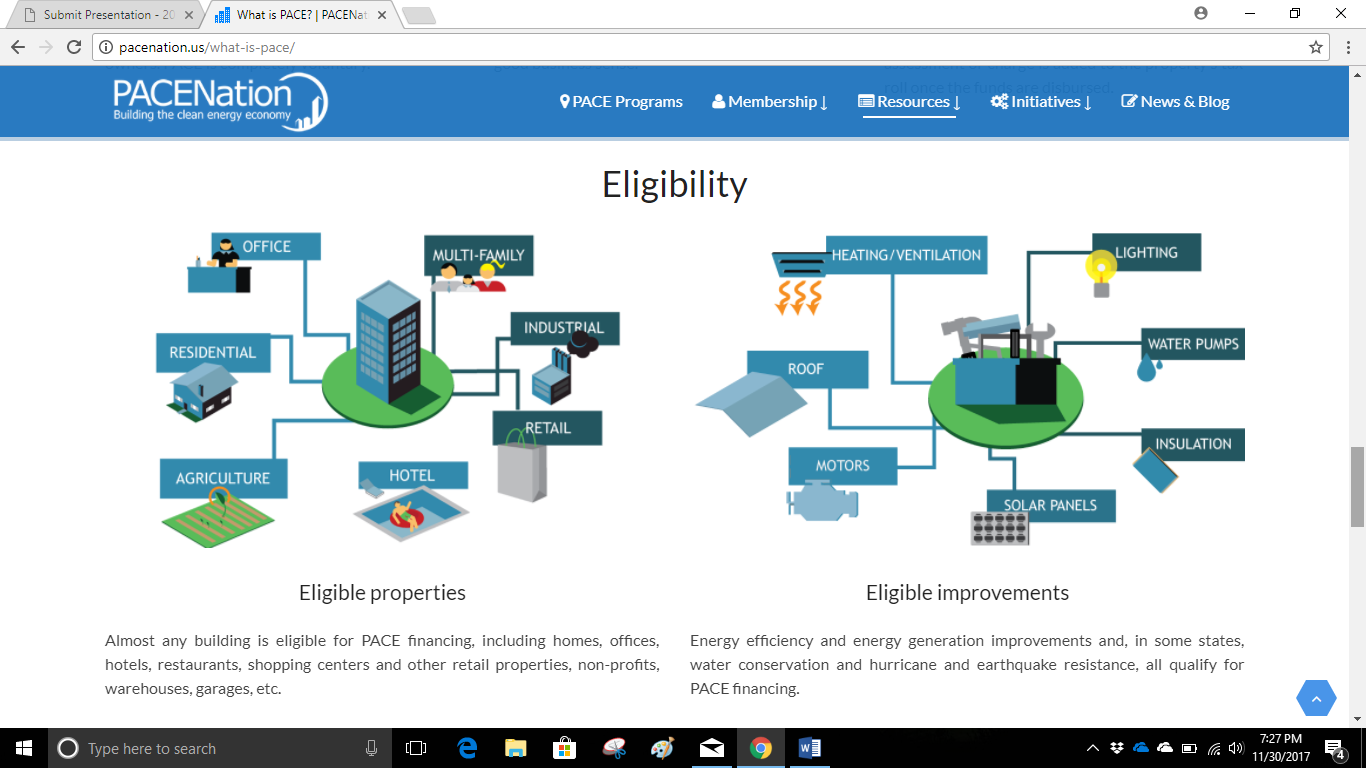 Specific Visual Example Projects
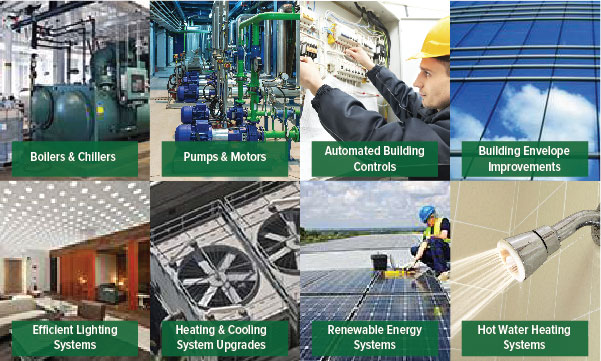 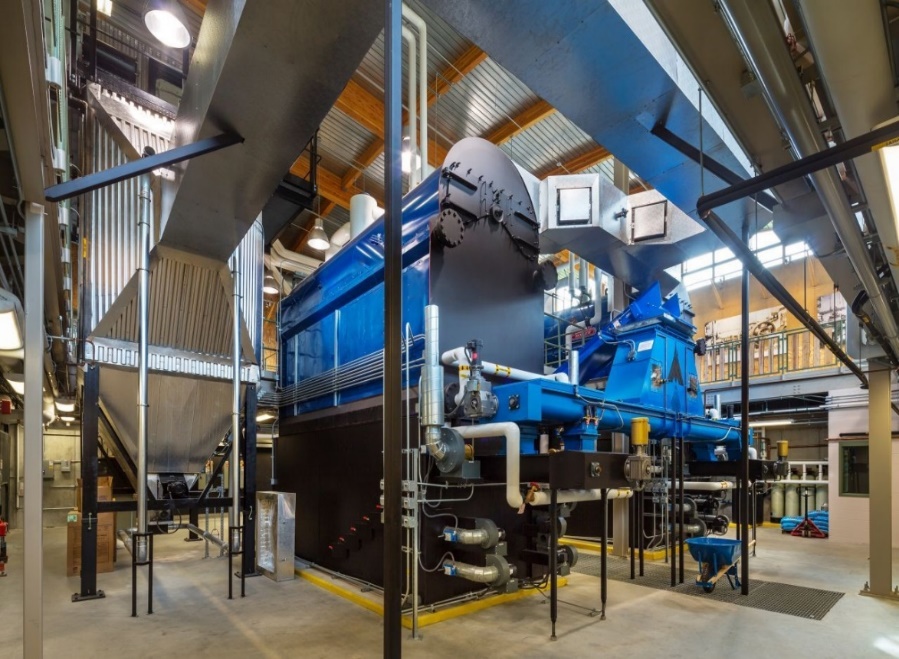 Biomass
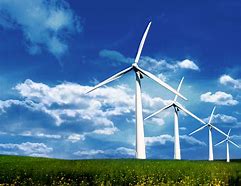 Solar
Wind
WI Example Projects
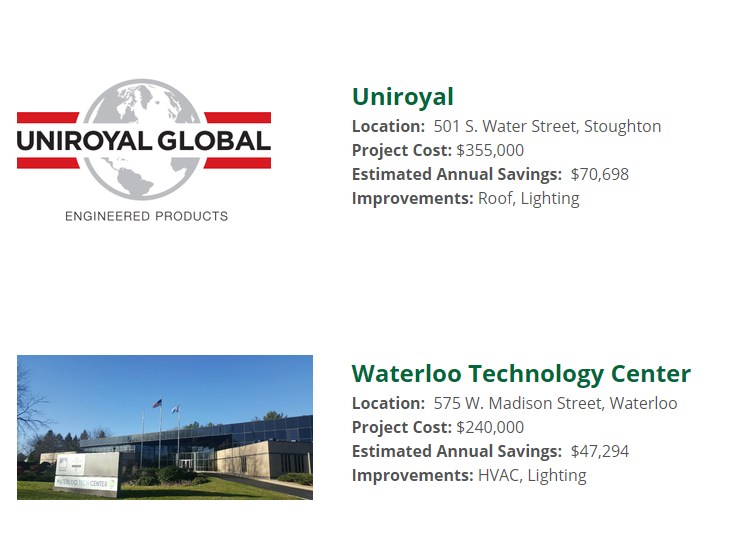 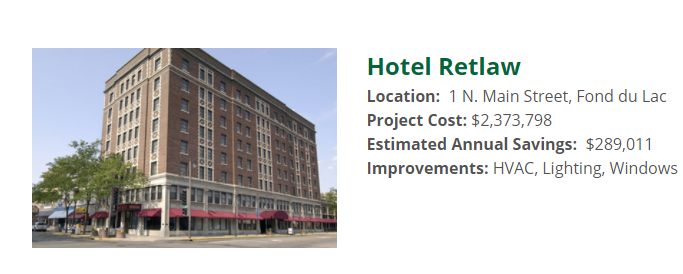 Sola
Wnd
Nationwide Commercial Projects 3/14/18
Types of projects nationally so far…..
Specific distribution of facilities
Regional Project Distribution
Thanks for your attention
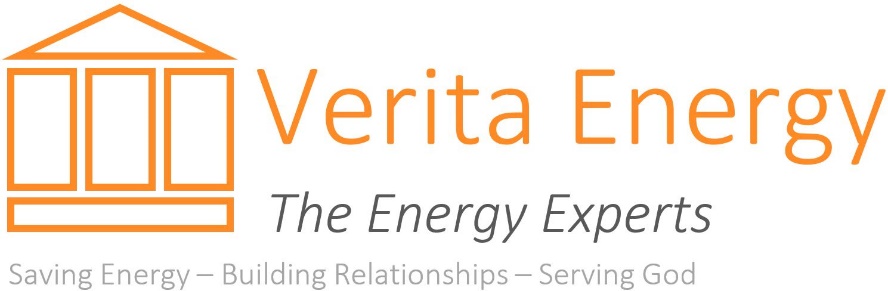 tj@veritaenergy.com
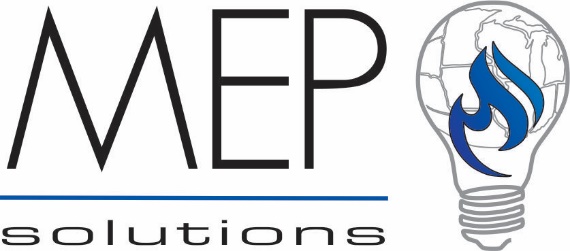 Tony.morice@mepsolutions.org